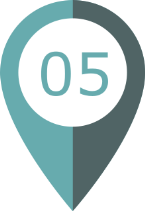 Derecho Acceso a la Información: Antecedentes Históricos
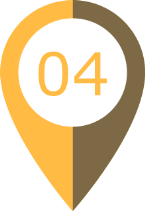 2015
2016
172 municipios
No ingresos y No respuestas 2014

72,16%
2013
345 municipios
345 ingresaron
38 no respondieron

88,45%

+ 34,18% vs 2014
65 municipios
(pres. y online)

52,84%
11,83% a 92,9%
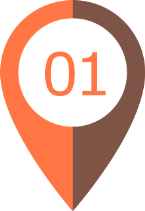 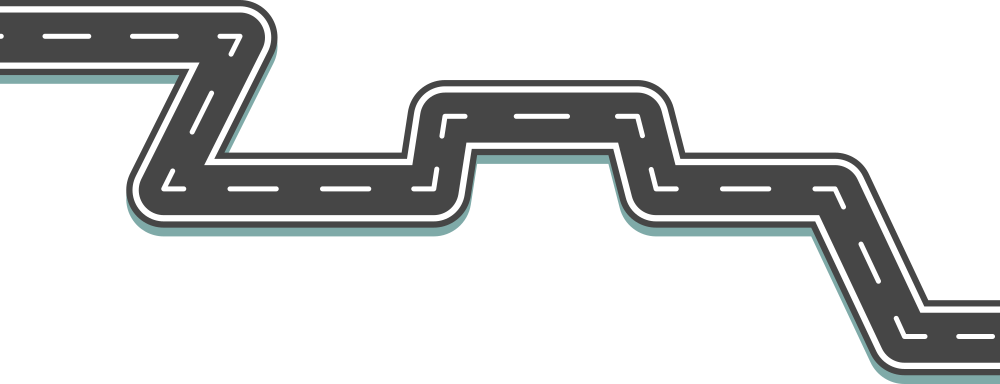 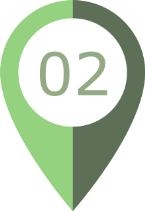 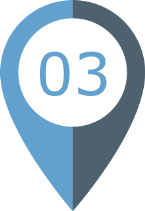 2012
26 municipios(Estudio)

46,05%
7,68% a 88,44%
2014
Barreras 2014 ‘15
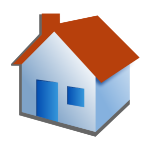 345 municipios
100 no ingresaron
72 no respondieron

54,27%
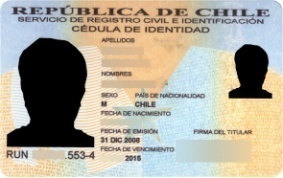 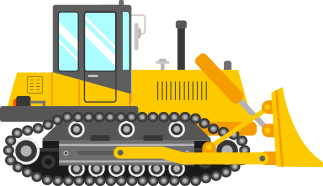 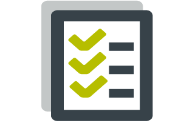 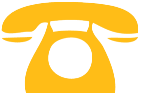 2
2
DIRECCIÓN DE FISCALIZACIÓN
DIRECCIÓN DE FISCALIZACIÓN
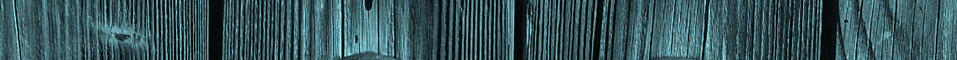 Barreras DAI
23 SAI 
no ingresaron el 2015
Oficios a No Ingresos
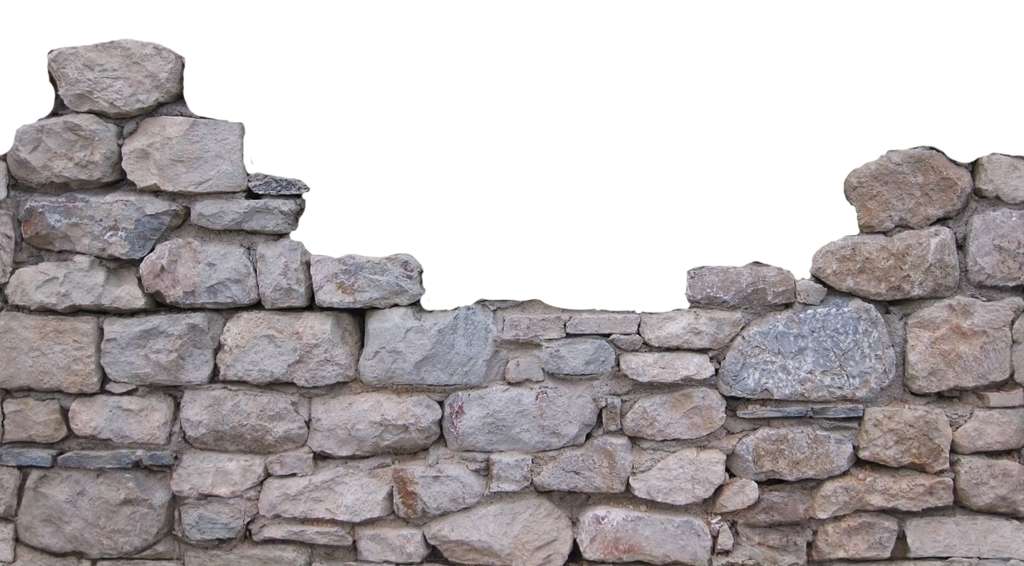 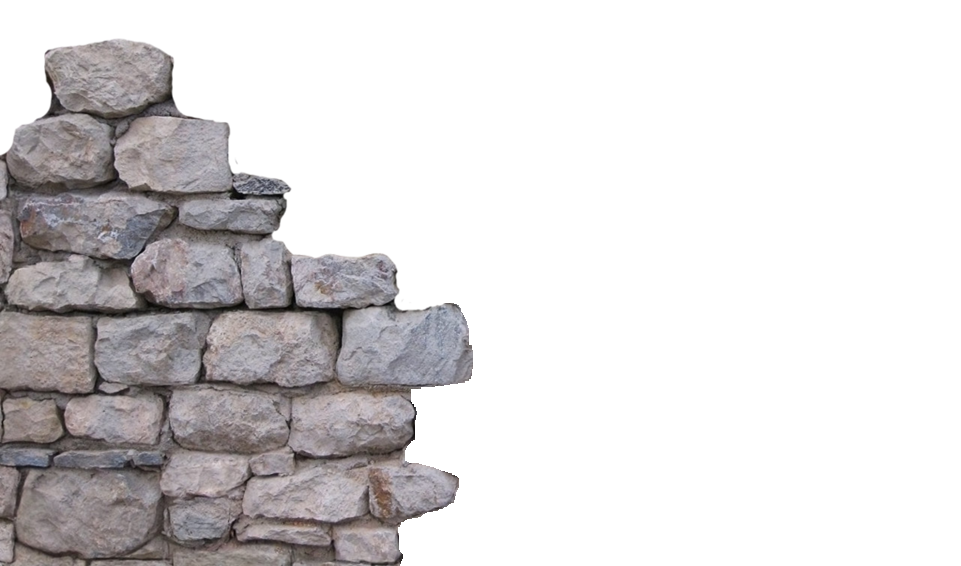 Seguimiento a Oficios No Ingresos
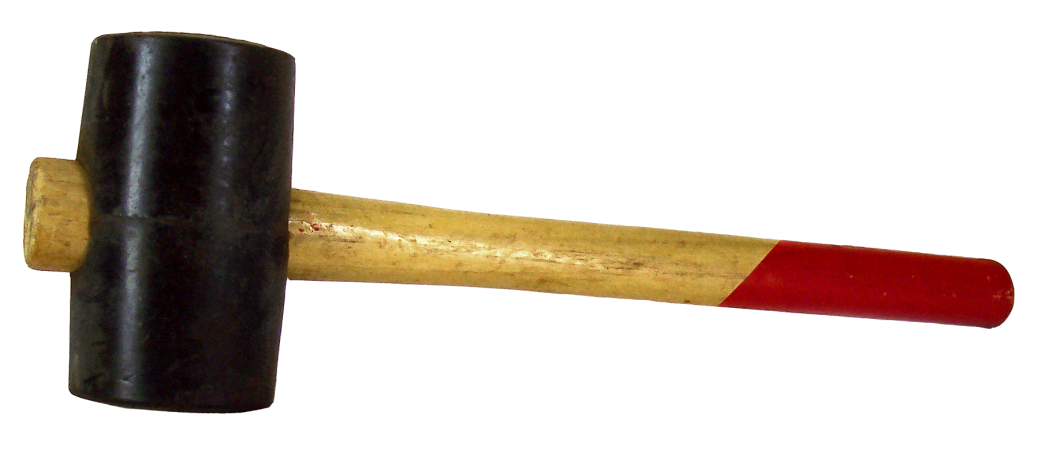 Llamadas Telefónicas
8 se sumaron
al PdT
Correos electrónicos
3
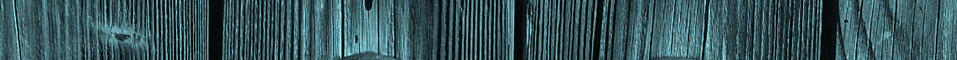 Barreras DAI
23 SAI 
no ingresaron el 2015
Oficios a No Ingresos
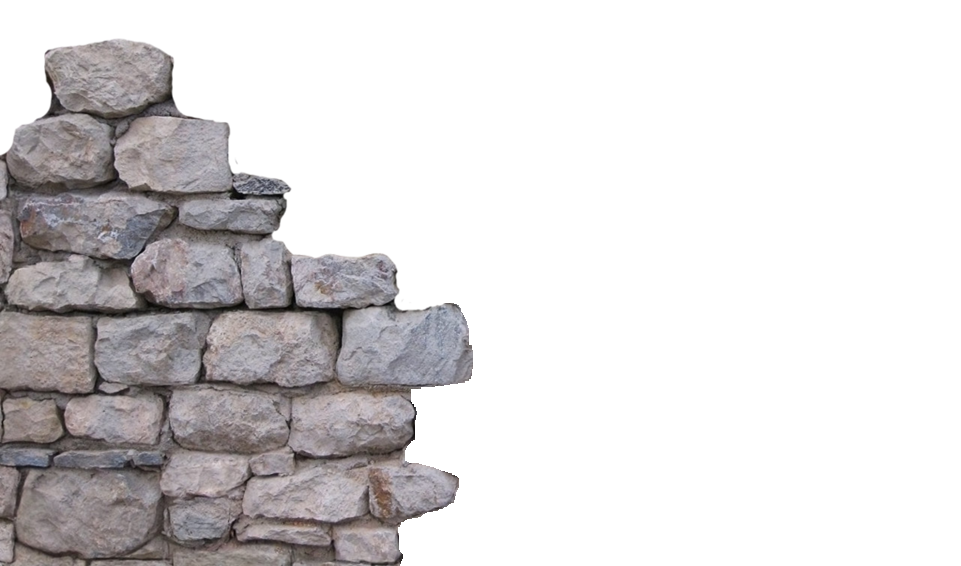 Seguimiento a Oficios No Ingresos
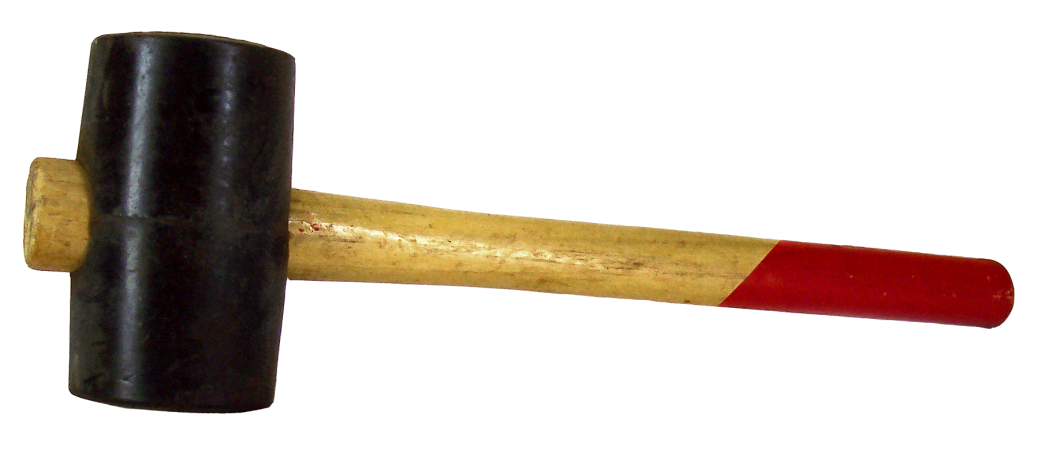 Llamadas Telefónicas
8 se sumaron
al PdT
Correos electrónicos
4
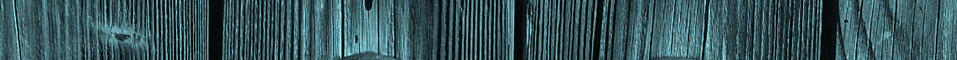 Barreras DAI
Municipalidades sin Barreras 2016
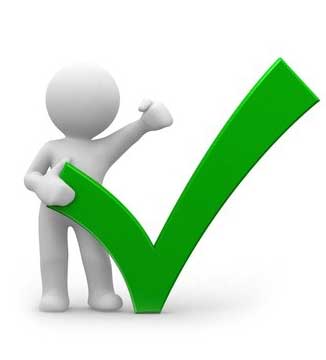 Universidades sin Barreras 2016
SEREMI sin Barreras 2015 - 2016
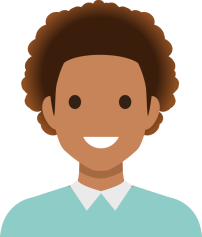 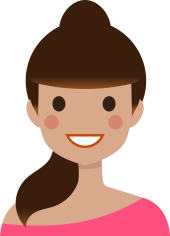 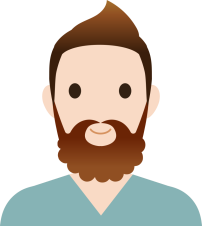 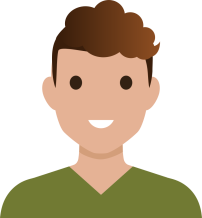 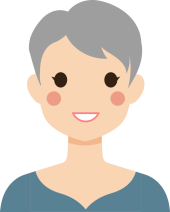 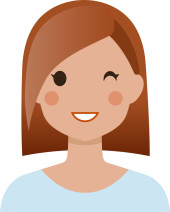 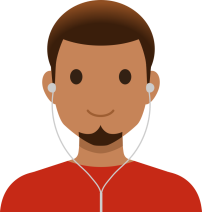 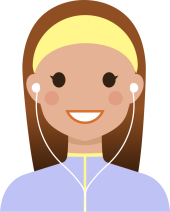 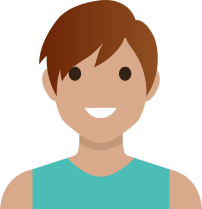 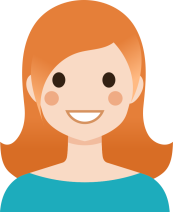 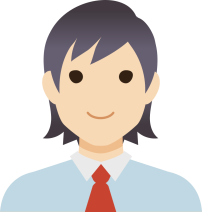 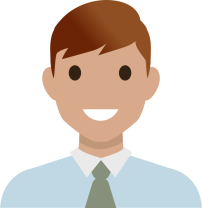 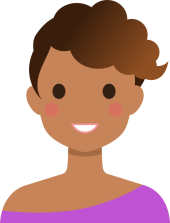 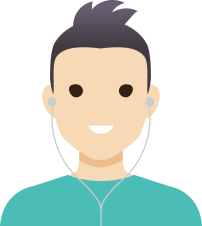 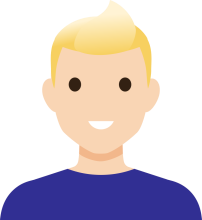 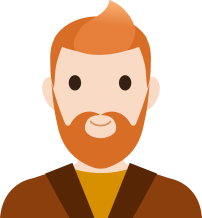 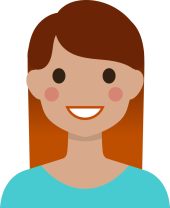 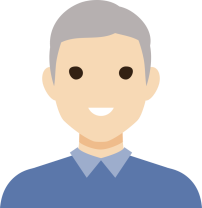 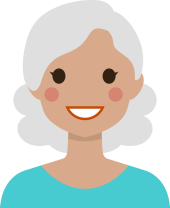 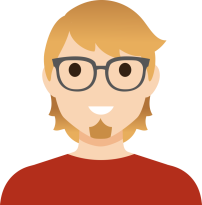 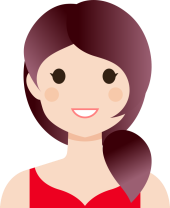 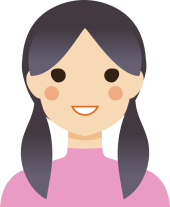 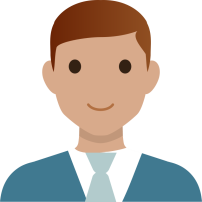 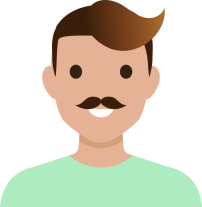 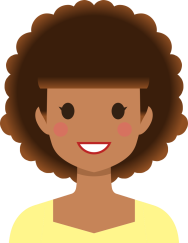 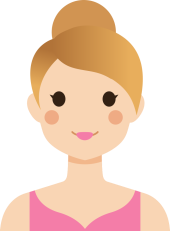 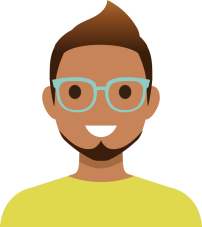 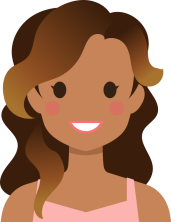 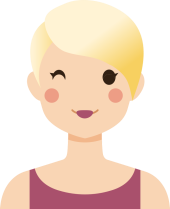 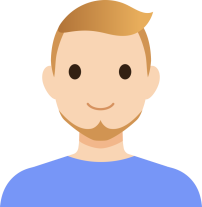 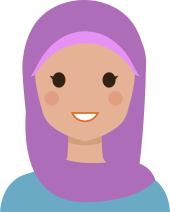 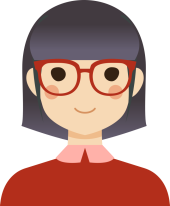 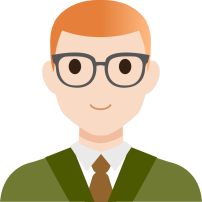 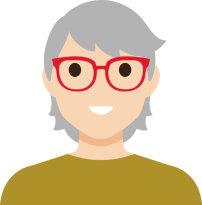 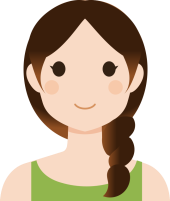 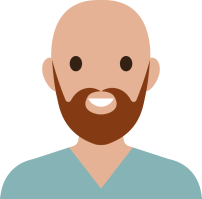 5
Derecho Acceso a la Información: Antecedentes proceso 2016
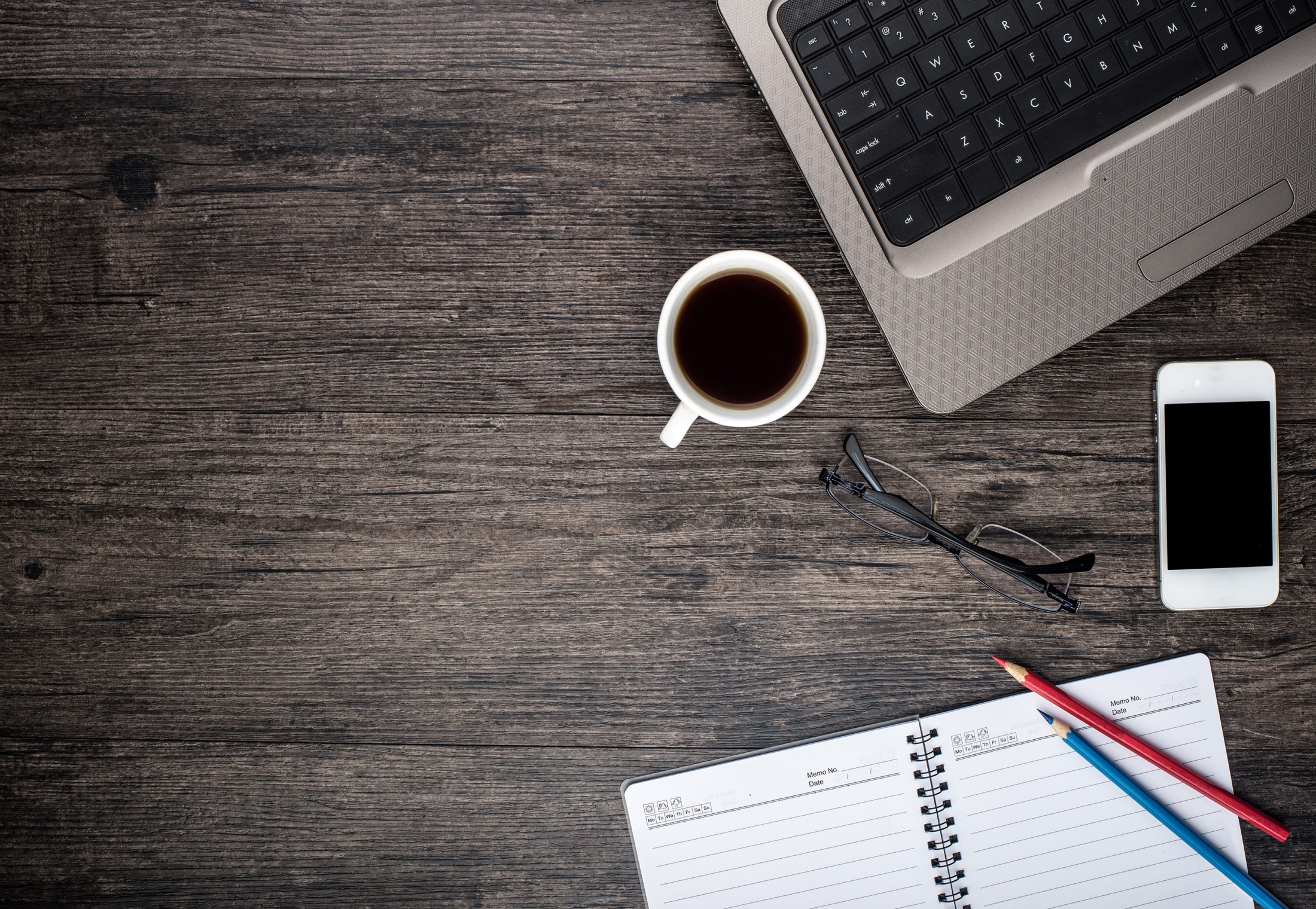 Presentación de Solicitudes Electrónicas:
1-5 de abril de 2016

Solicitud:
Solicito un listado con las solicitudes de acceso a la información ingresadas por Ley de Transparencia durante el segundo semestre de 2015, en donde se señale en cuatro columnas lo siguiente: a) Folio de la Solicitud; b) Fecha de ingreso de la solicitud; c) Tipo de respuesta, es decir, 1. Entrega Información, 2. Deniega información, 3. Solicitud no respondida, y d) Fecha de «c) Tipo de respuesta». Todo lo anterior en un archivo Excel.
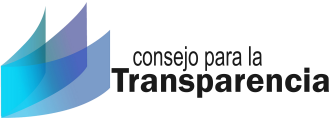 6
Derecho Acceso a la Información: Resultados Fiscalización 2016
Promedio cumplimiento Municipalidades 2016 online
88,45%
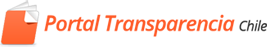 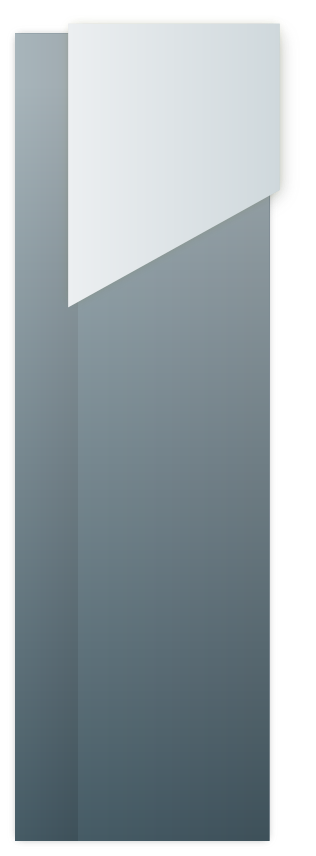 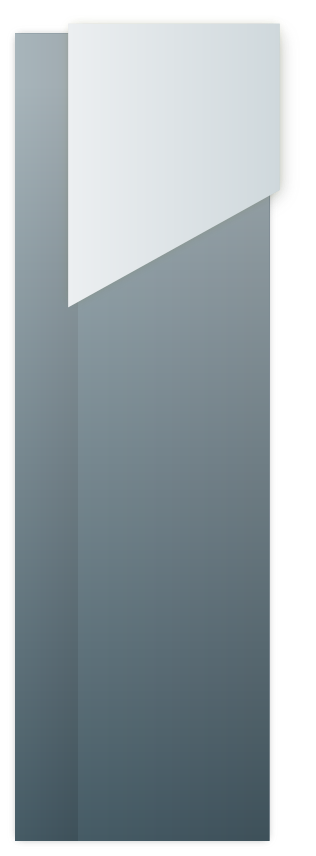 Cumplimiento 
Promedio Portal de 
Transparencia (304)
Cumplimiento 
Promedio resto de municipios (41)
92,86%
55,78%
Municipios sí respondieron
Municipios sí respondieron
282
25
Municipios no respondieron
Municipios no respondieron
16
22
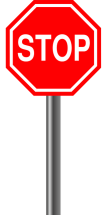 Todos los municipios bajo 50% están en este grupo.
Municipios con 100%
15
62
3 Denegaciones 
Valparaíso, San Vicente, Antofagasta
Promedio superior a 80%
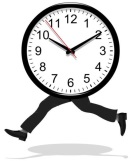 279
Tiempo de respuesta:
15 días hábiles
Promedio en el 
2014
32,77%
7
Derecho Acceso a la Información: Principales incumplimientos
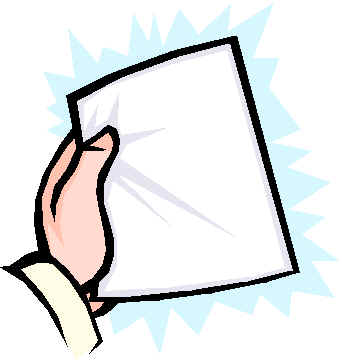 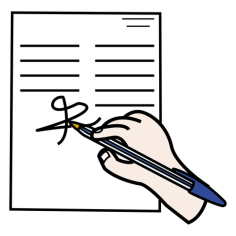 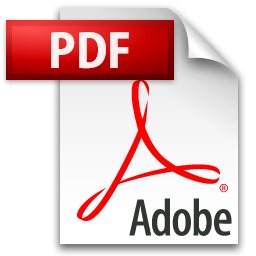 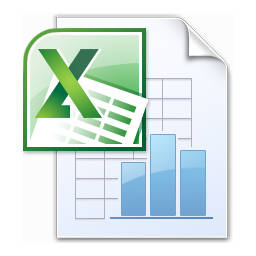 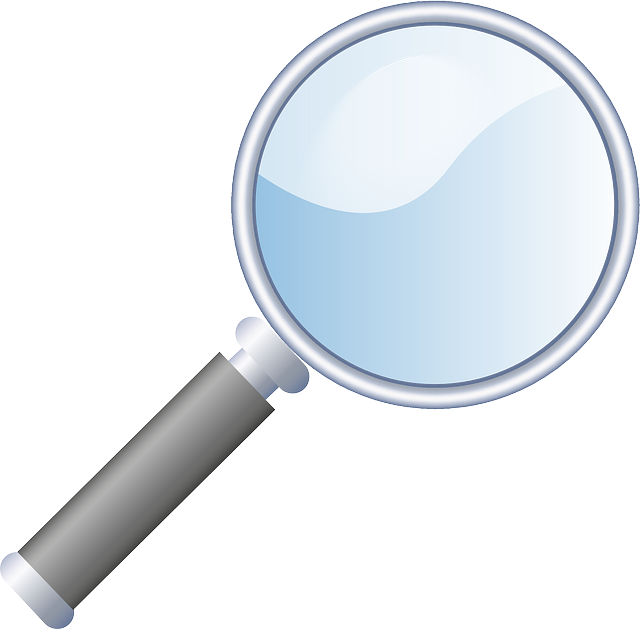 198
Actos no contienen el detalle de la SAI
112
Actos no son firmados por autoridad máxima
53
PDF x Excel
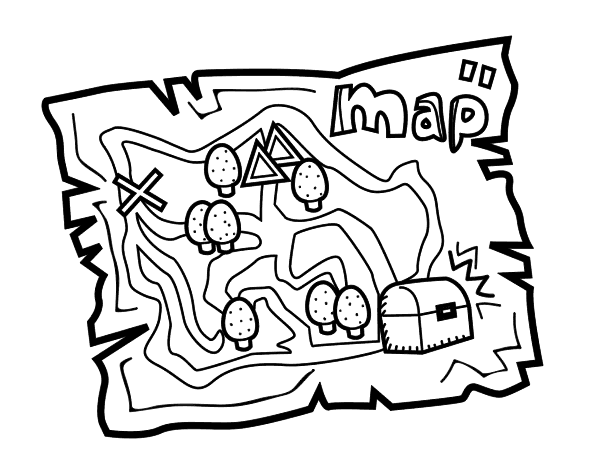 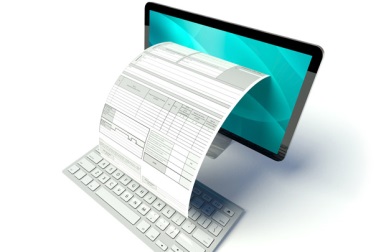 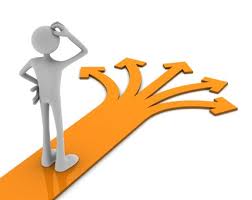 27
No tienen plan de contingencia
24
No cuentan con notificación de acudir al CPLT (formulario)
18
No envían acuse de recibo
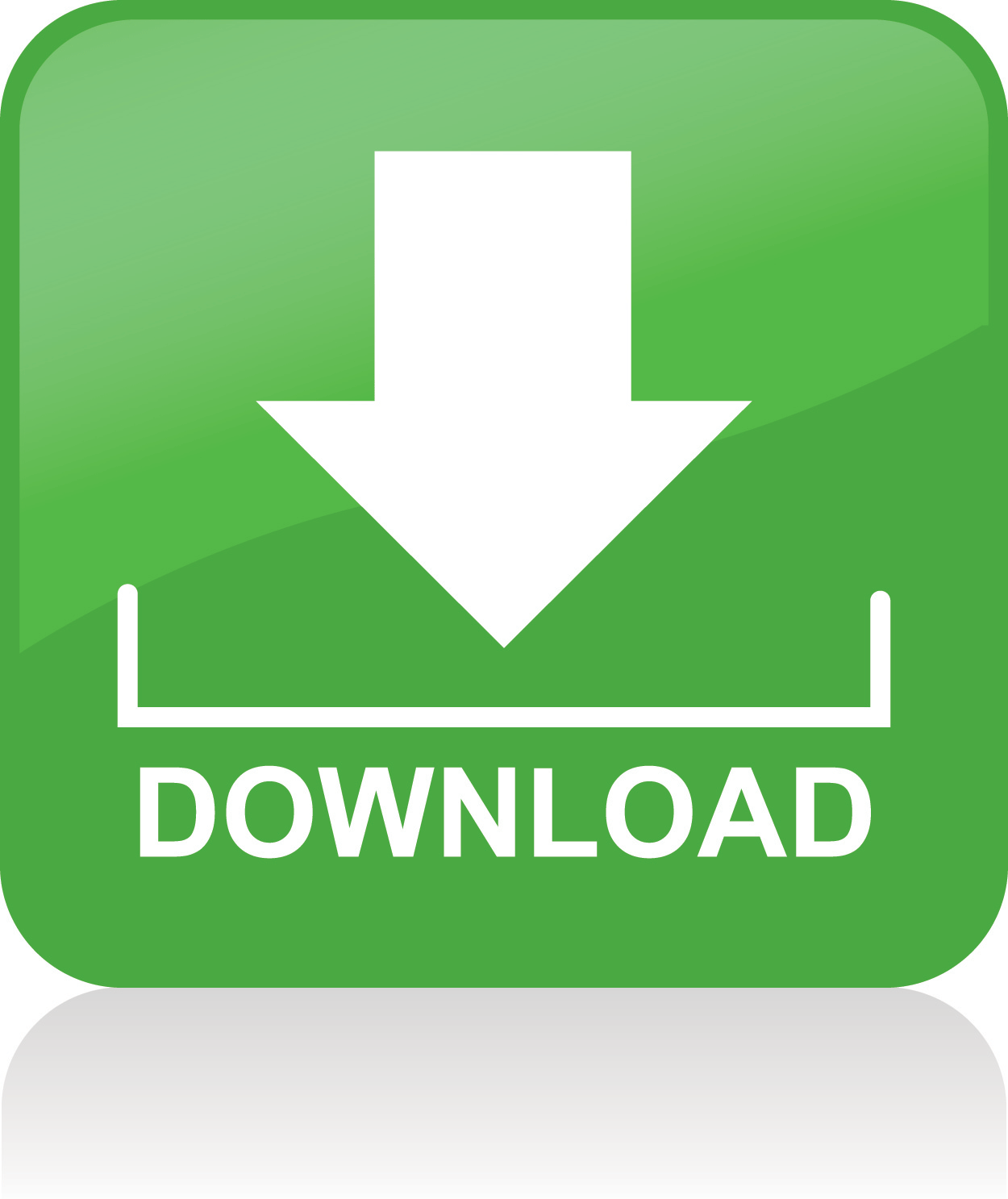 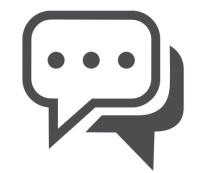 Gris: Todos los casos
Verde: Casos No portal
16
No tienen un campo para incorporar observaciones
14
No tienen un formulario descargable
8
DIRECCIÓN DE FISCALIZACIÓN
Derecho Acceso a la Información: Resultados Fiscalización 2016
Promedio cumplimiento Municipalidades 2016 online
88,45%
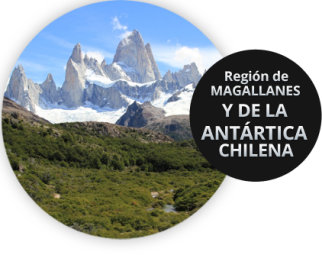 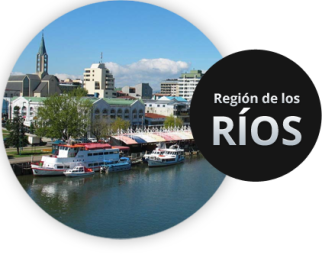 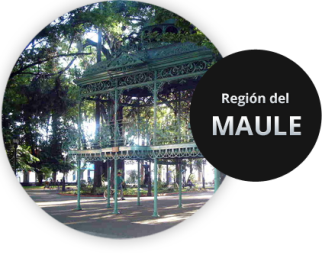 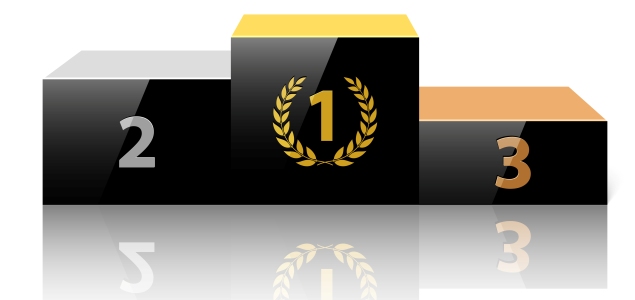 9
Derecho Acceso a la Información: Denegaciones
Denegaciones
Argumento
Observación
Municipio opera en el portal desde agosto de 2014. Reportes se generan  fácilmente (ejemplo: otros OAE adscritos al Portal)
Distrae a funcionarios de tareas habituales  (147 registros). Invoca causal 21.1, c)
1. Municipalidad de Valparaíso
No cuenta con esa información ya que recientemente firmó el convenio con el Portal de Transparencia.
2. Municipalidad de San Vicente
El organismo debe contar con un expediente y registro de cada solicitud (Numeral 5, IG 10)
La información sí se encuentra contenida en lo señalado en el artículo 10. Se requiere el procesamiento de información existente, no la generación de nueva información.
Solicitud no se encuentra contenida en el art. 10 de la Ley de Transparencia
3. Municipalidad de Antofagasta
10
DIRECCIÓN DE FISCALIZACIÓN
Derecho Acceso a la Información: Enfoque 2017
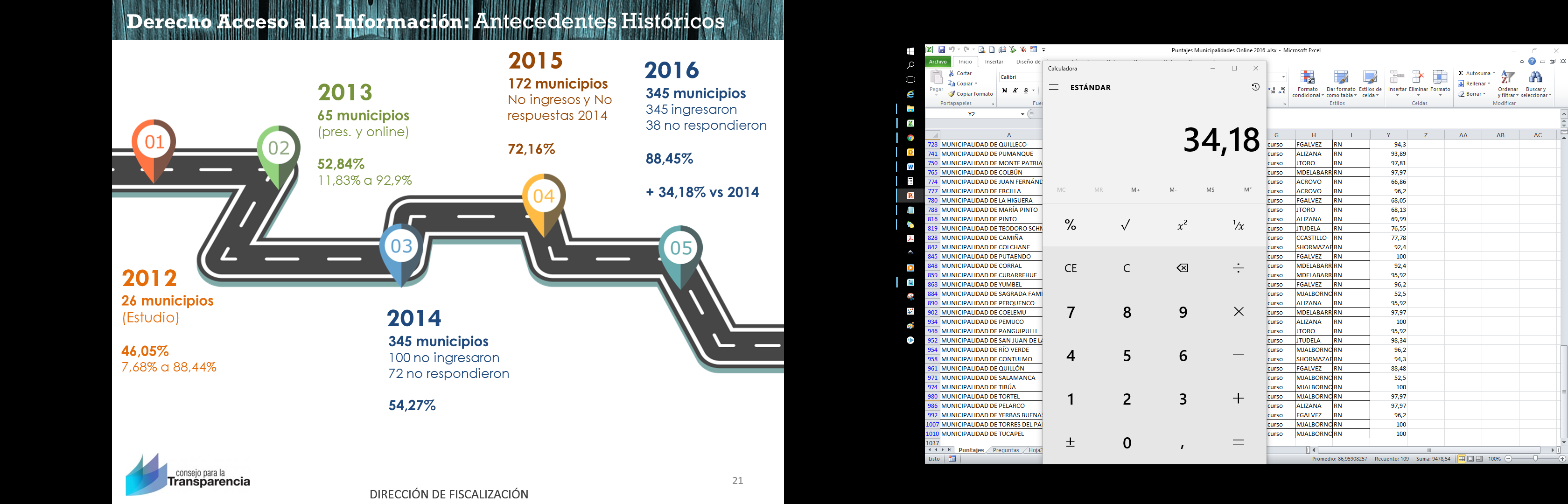 11
11
DIRECCIÓN DE FISCALIZACIÓN
DIRECCIÓN DE FISCALIZACIÓN